СТАНЦИЯ №1
РАСКРЫТАЯКНИГА
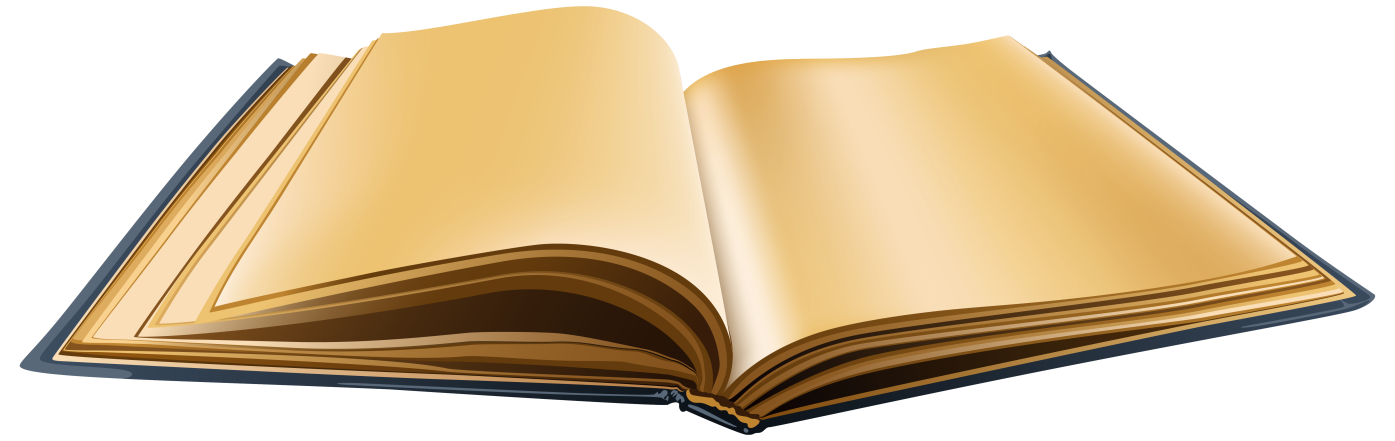 СТАНЦИЯ №1. РАСКРЫТАЯ КНИГА
ЗАДАНИЕ 1
Что такое: АЛЛЕГОРИЯ?
Если не можете ответить, воспользуйтесь справочной литературой.
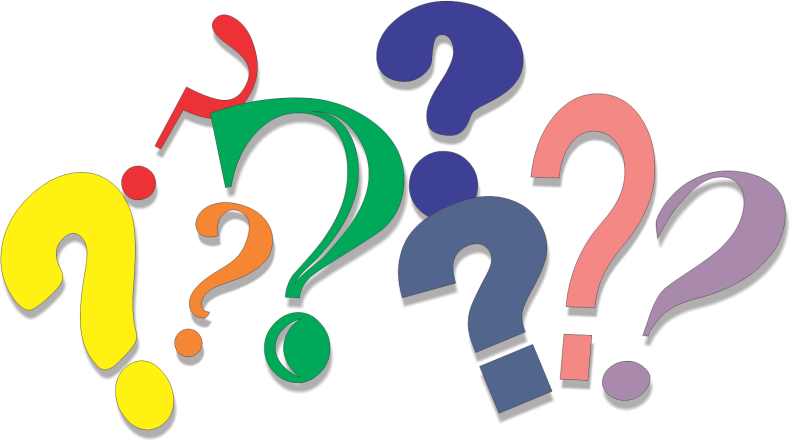 СТАНЦИЯ №1. РАСКРЫТАЯ КНИГА
ЗАДАНИЕ 2
Ответьте на вопросы 
ВИКТОРИНЫ
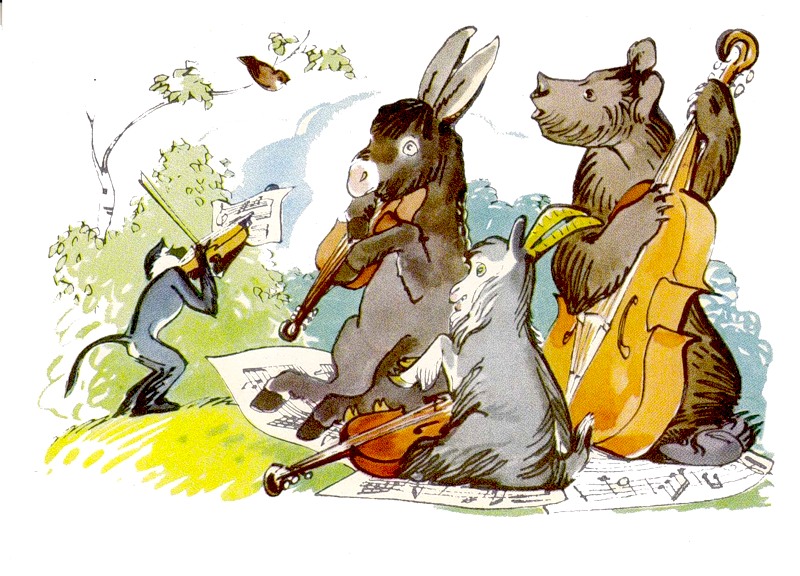 ВИКТОРИНА
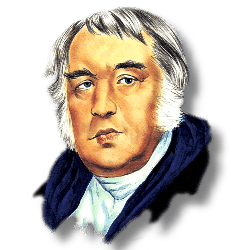 по басням
ИВАНА
АНДРЕЕВИЧА
КРЫЛОВА
Конкурс«ОБЪЯСНЯЛКИ»
(ответьте: из какой басни фраза?)
«А воз и ныне там»
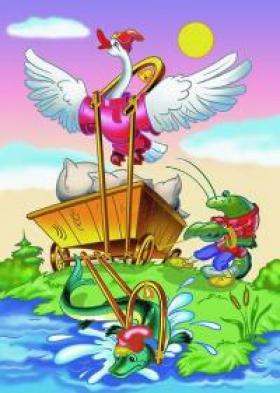 «ЛЕБЕДЬ, 
ЩУКА И РАК»
Конкурс«ОБЪЯСНЯЛКИ»
(ответьте: из какой басни фраза?)
«Голубушка, как хороша»
«ВОРОНА И 
ЛИСИЦА»
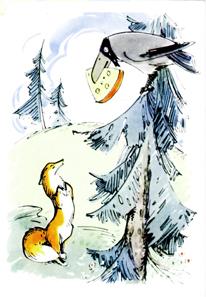 Конкурс«ОБЪЯСНЯЛКИ»
(ответьте: из какой басни фраза?)
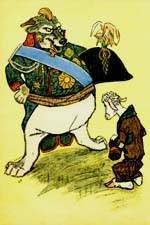 «Ты виноват уж тем, 
что хочется мне кушать»
«ВОЛК И 
ЯГНЁНОК»
Конкурс«ОБЪЯСНЯЛКИ»
(ответьте: из какой басни фраза?)
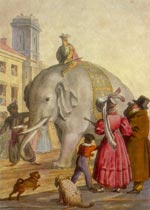 «Ай Моська! Знать она сильна,
Коль лает на слона»
«СЛОН И 
МОСЬКА»
Конкурс«ОБЪЯСНЯЛКИ»
(ответьте: из какой басни фраза?)
«А Васька слушает, да ест»
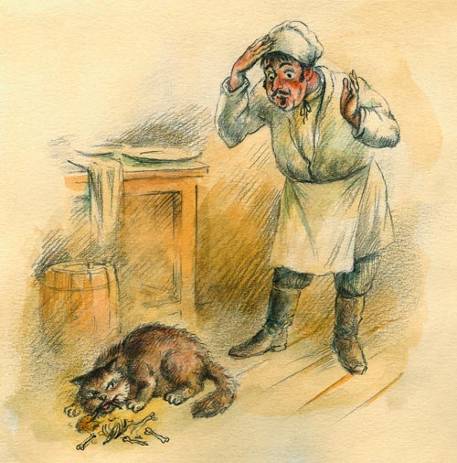 «КОТ И
 ПОВАР»
Конкурс«ОБЪЯСНЯЛКИ»
(ответьте: из какой басни фраза?)
«А вы, друзья, как не садитесь
Все в музыканты не годитесь!»
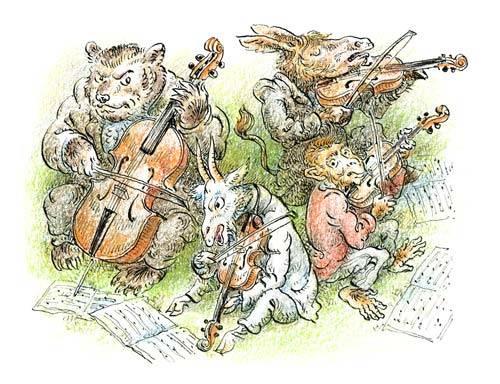 «КВАРТЕТ»
УГАДАЙ БАСНЮ 
ПО ИЛЛЮСТРАЦИИ
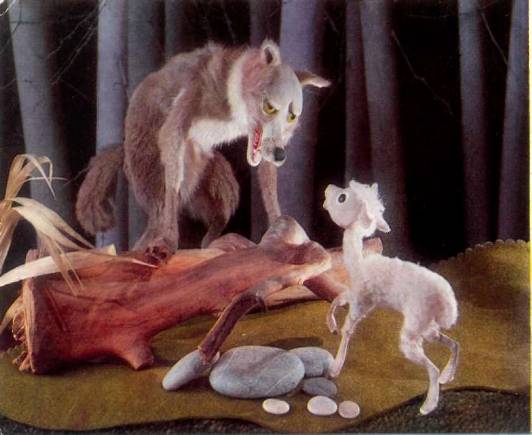 «ВОЛК И ЯГНЁНОК»
УГАДАЙ БАСНЮ 
ПО ИЛЛЮСТРАЦИИ
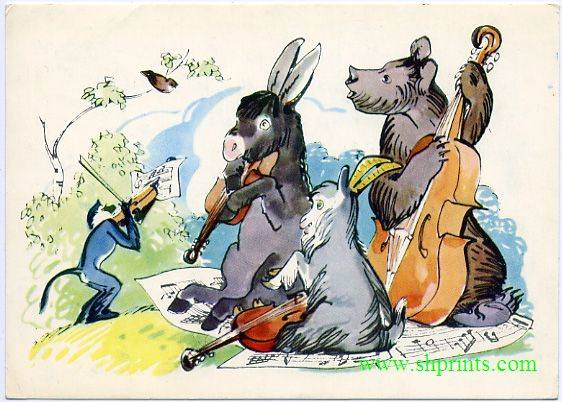 «КВАРТЕТ»
УГАДАЙ БАСНЮ 
ПО ИЛЛЮСТРАЦИИ
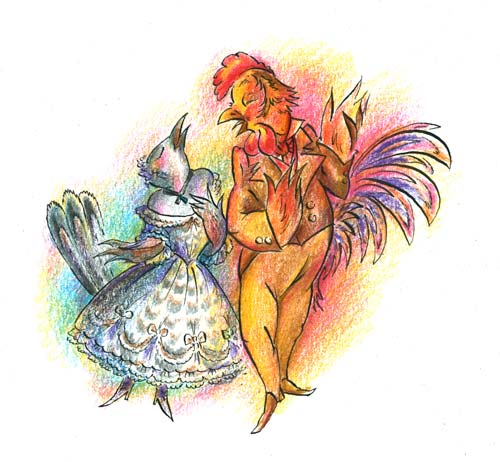 «КУКУШКА И ПЕТУХ»
СТАНЦИЯ №1. РАСКРЫТАЯ КНИГА
ЗАДАНИЕ 3
ПРОЧИТАЙТЕ ОТРЫВОК
ИЗ ЛЮБИМОЙ 
БАСНИ
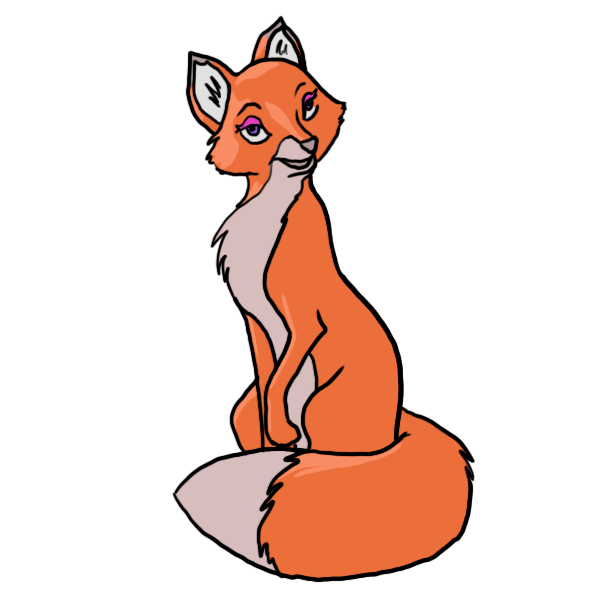 СТАНЦИЯ №2
УГАДАЙ-КА
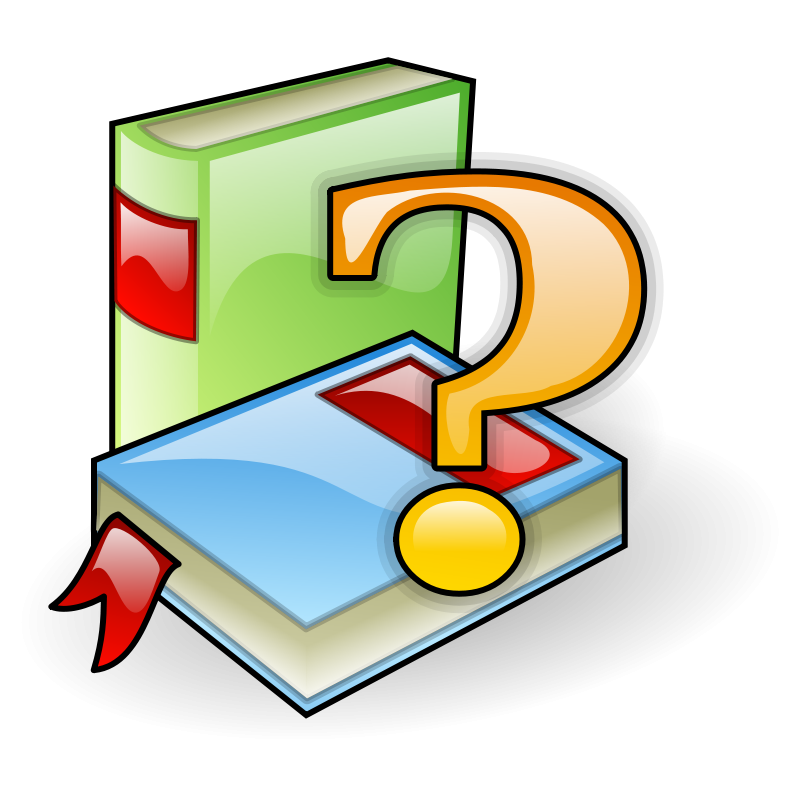 ЗАДАНИЕ 1
Разгадайте кроссворд!
Задание 2
Конкурс«УГАДАЙ-КА»
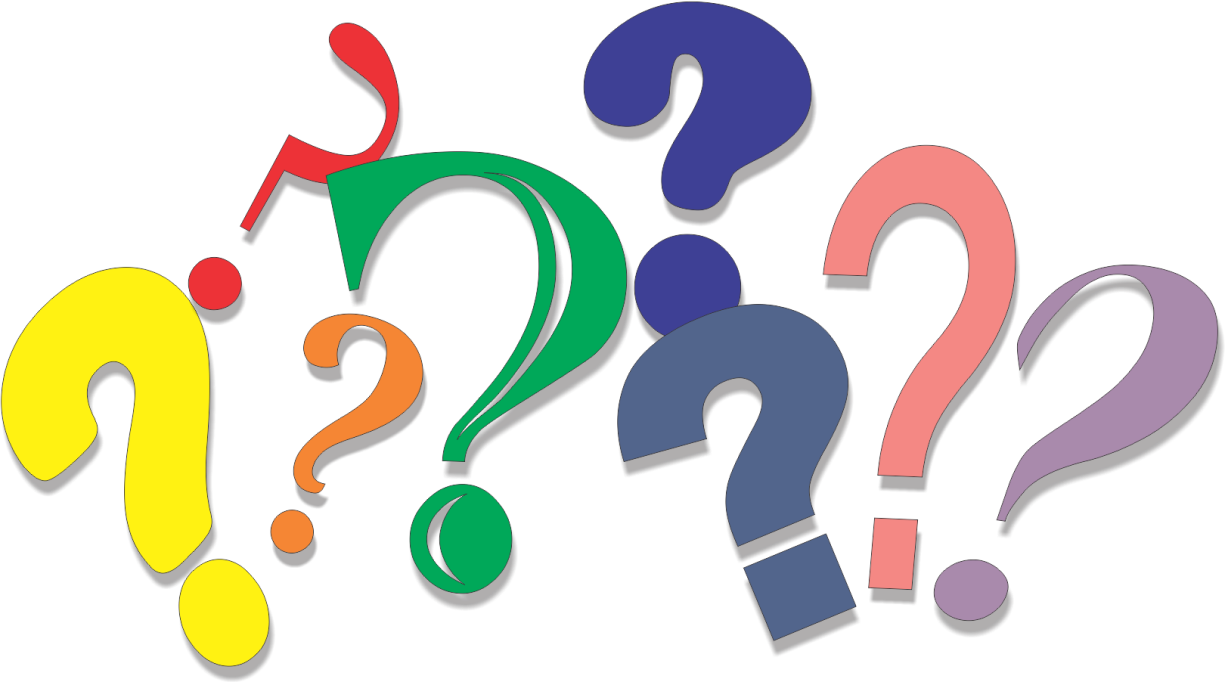 Задание 2
Конкурс«УГАДАЙ-КА»
Какие герои басен здесь зашифрованы?
– И – И – А      О – Ё –– О – Ь – А     – О – О – Е –  В – – –        – У – А – Е –          – Т – Е – О – А
Задание 2
Конкурс«УГАДАЙ-КА»
Какие герои басен здесь зашифрованы?
Л И С И Ц А     О С Ё ЛМ О С Ь К А   С О Л О В Е Й      В О Л К     М У Р А В Е Й          С Т Р Е К О З А
Задание 3
ЗАГАДОЧНЫЕ 
ЖИВОТНЫЕ
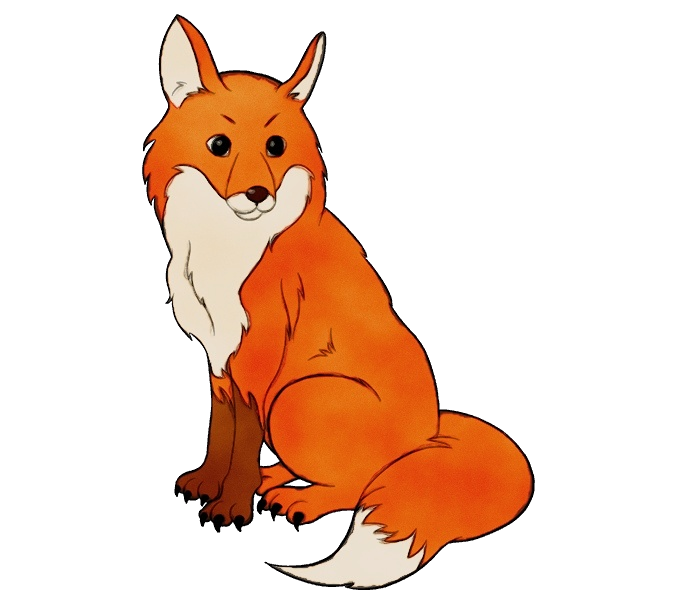 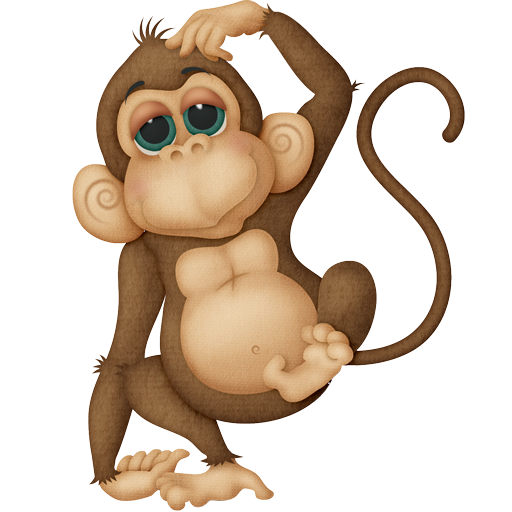 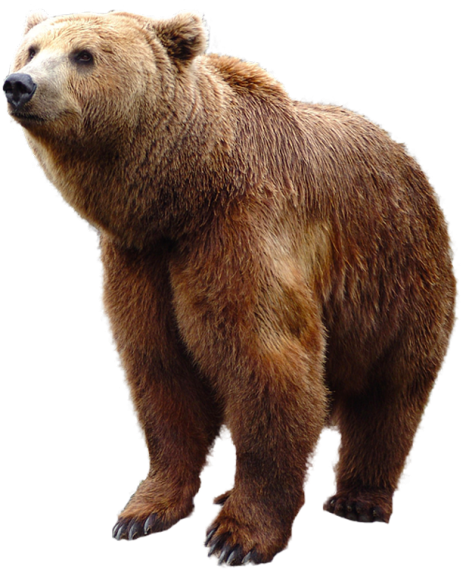 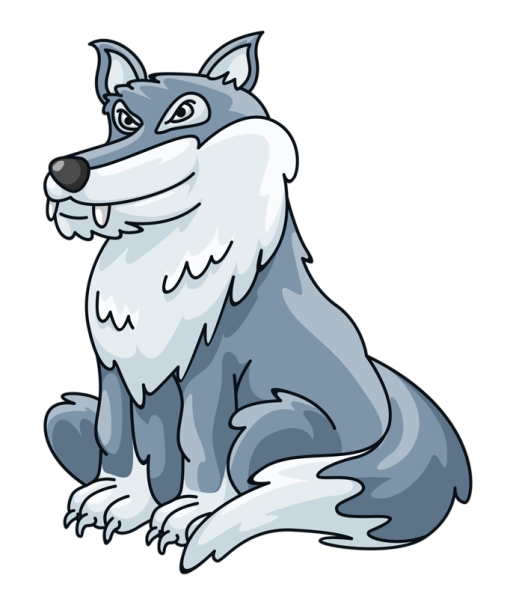 Задание 3
Загадочные животные
Здесь даны названия животных – героев басен. 
Только буквы в них перепутаны. 
Поставьте буквы на место, и вы получите названия животных.
КВОЛ         ПУХЕТ  
РАЙВЕУМ   ГУБОЛЬ  
    ЁСОЛ   
        ЛСОН
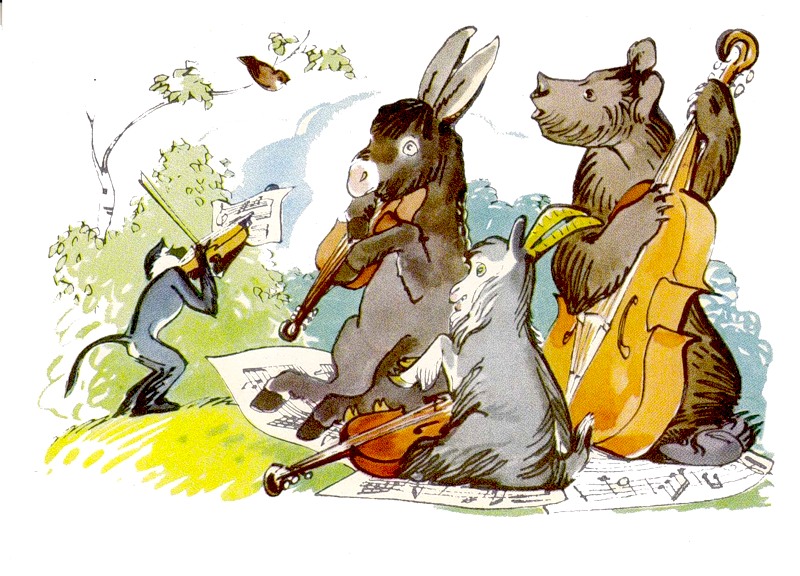 Задание 3
Загадочные животные
Здесь даны названия животных – героев басен. 
Только буквы в них перепутаны. 
Поставьте буквы на место, и вы получите названия животных.
ВОЛК         ПЕТУХ  
МУРАВЕЙ    ГОЛУБЬ  
    ОСЁЛ   
        СЛОН
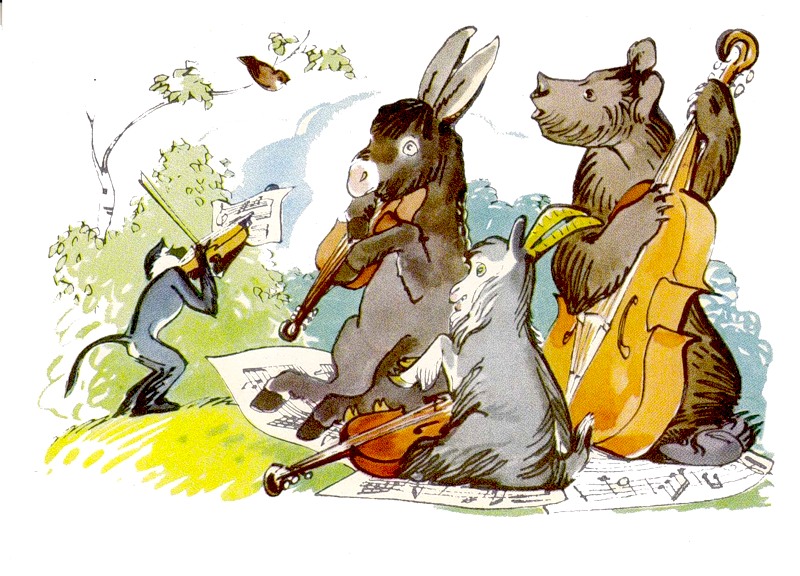 СТАНЦИЯ №3
БЮРО НАХОДОК
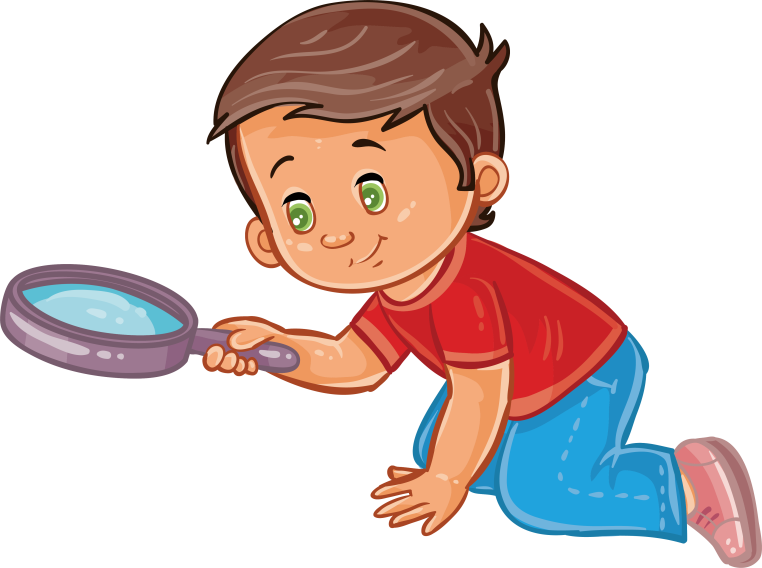 Задание 1
В БЮРО НАХОДОК ПОСТУПИЛИ ГЕРОИ ПОТЕРЯВШИХСЯ БАСЕН.

   ВЫ ДОЛЖНЫ ВЕРНУТЬ ГЕРОЕВ НАЗВАВ ИХ АДРЕСА, Т.Е. НАЗВАНИЯ БАСЕН. 

  ЗА КАЖДУЮ ПРАВИЛЬНО НАЗВАННУЮ БАСНЮ ВЫДАЕТСЯ БАЛЛ.
Задание 1
БЮРО НАХОДОК
Нужно назвать басню, в которой встречается это животное. 
Можно назвать несколько басен:
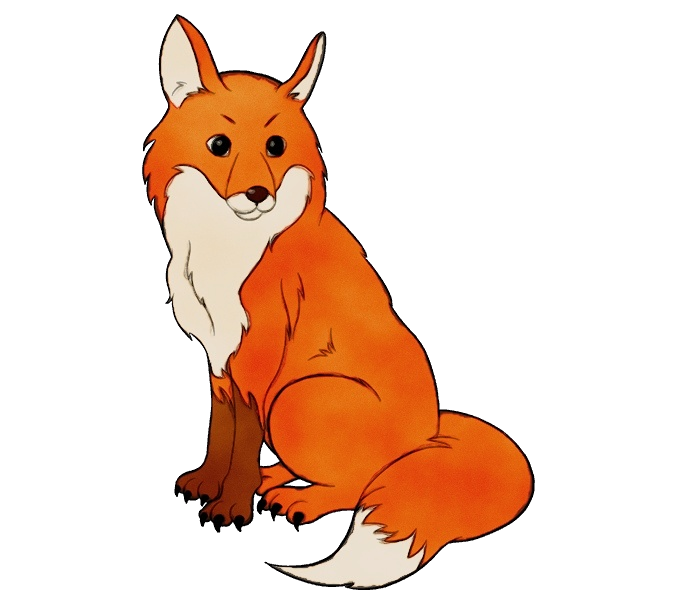 «Ворона и Лисица»
«Лиса»
«Лисица и осёл»
Задание 1
БЮРО НАХОДОК
Нужно назвать басню, в которой встречается это животное. 
Можно назвать несколько басен:
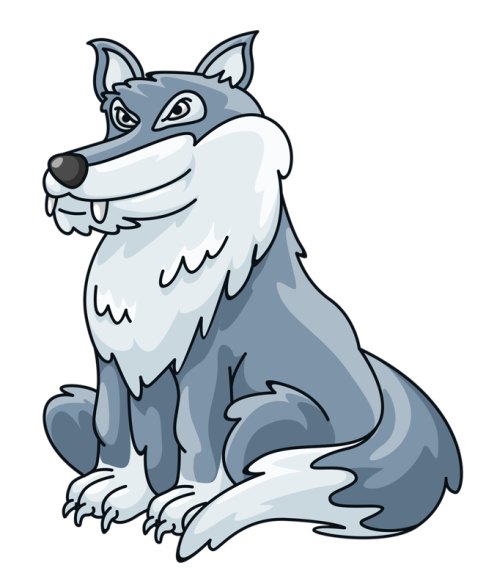 «Волк и Ягнёнок»
«Волк на псарне»
«Волк и овцы»
Задание 1
БЮРО НАХОДОК
Нужно назвать басню, в которой встречается это животное. 
Можно назвать несколько басен:
«Трудолюбивый медведь»
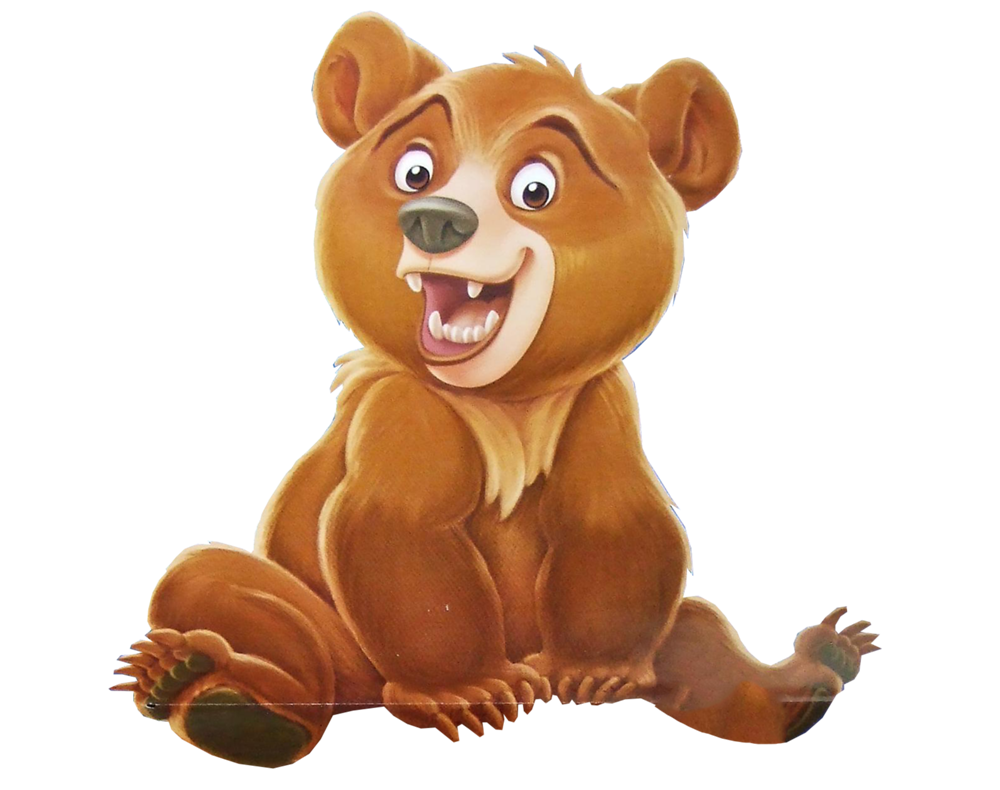 «Квартет»
«Медведь у пчёл»
Задание 1
БЮРО НАХОДОК
Нужно назвать басню, в которой встречается это животное. 
Можно назвать несколько басен:
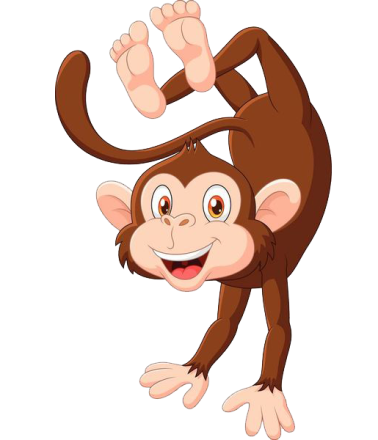 «Обезьяна»
«Квартет»
«Зеркало и обезьяна»
Задание 2
«Путаница»
КОТ В МЕШКЕ
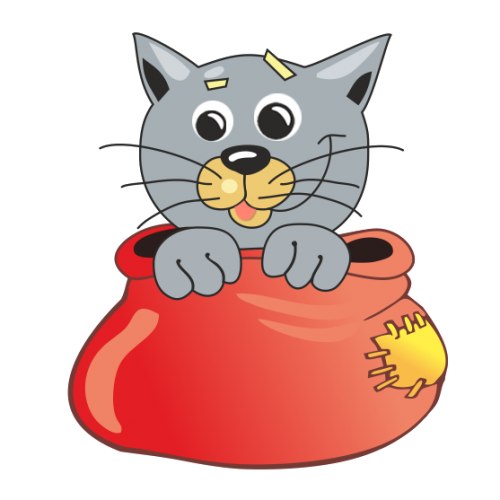 Отгадайте, что здесь перепутано?
Задание 2
«Путаница»
КОТ В МЕШКЕ
Отгадайте, что здесь перепутано?
"Плутовка к берегу на цыпочках подходит, 
вертит хвостом, с кукушки глаз не сводит".
ОТВЕТ
Задание 2
«Путаница»
КОТ В МЕШКЕ
"Плутовка к дереву на цыпочках подходит, 
вертит хвостом, с вороны глаз не сводит".
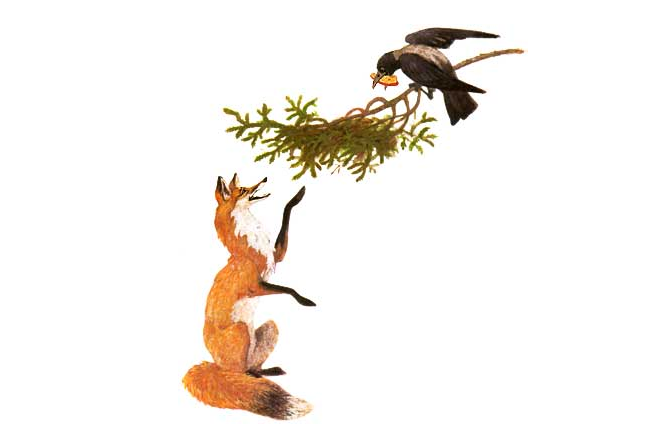 Задание 2
«Путаница»
КОТ В МЕШКЕ
Отгадайте, что здесь перепутано?
"Как, милый Кочеток, поешь ты громко, важно!"
ОТВЕТ
Задание 2
«Путаница»
КОТ В МЕШКЕ
"Как, милый Петушок, поешь ты громко, важно!".
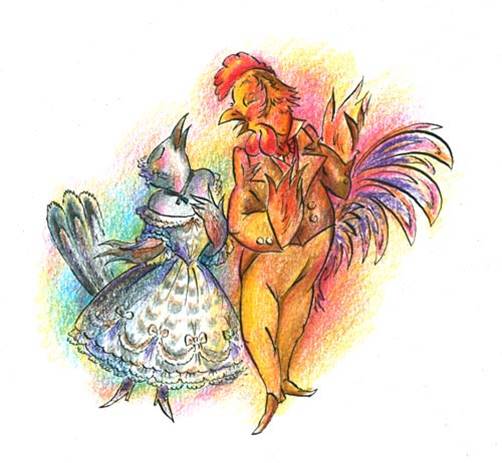 Задание 2
«Путаница»
КОТ В МЕШКЕ
Отгадайте, что здесь перепутано?
"Однажды Лебедь, Рак да Щука везти с поклажей воз впряглись".
ОТВЕТ
Задание 2
«Путаница»
КОТ В МЕШКЕ
" Однажды Лебедь, Рак да Щука везти с поклажей воз взялись ".
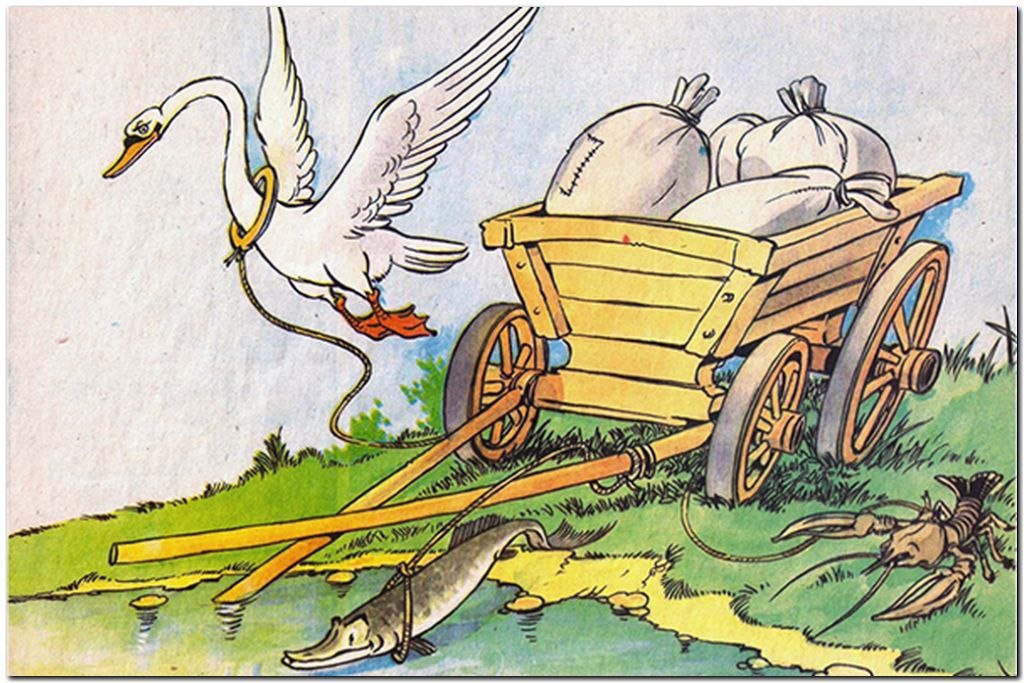 Задание 2
«Путаница»
КОТ В МЕШКЕ
Отгадайте, что здесь перепутано?
"Ворона гавкнула во все воронье горло".
ОТВЕТ
Задание 2
«Путаница»
КОТ В МЕШКЕ
"Ворона каркнула во все воронье горло".
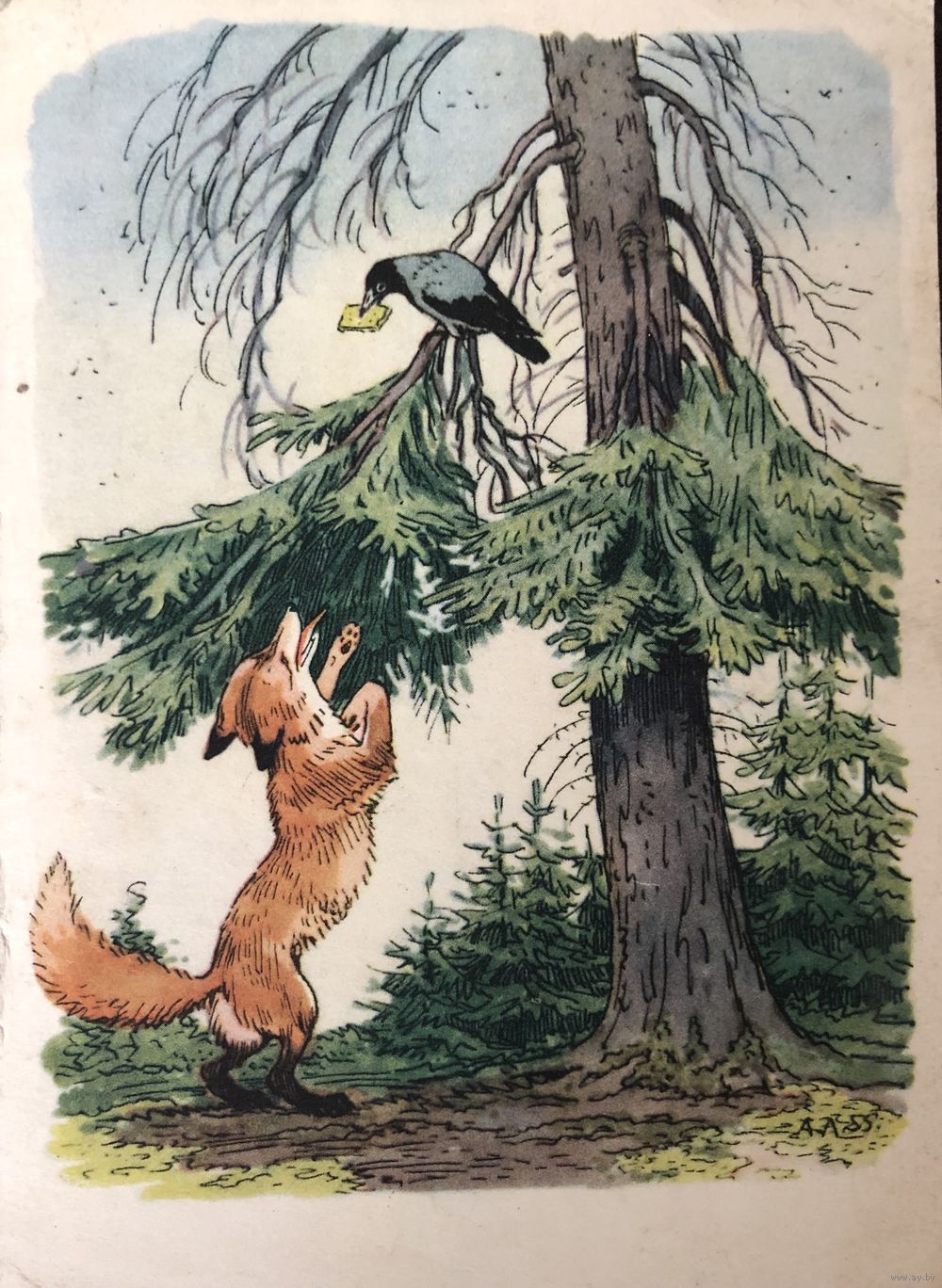 Задание 2
«Путаница»
КОТ В МЕШКЕ
Отгадайте, что здесь перепутано?
"Мартышка к старости слаба ушами стала".
ОТВЕТ
Задание 2
«Путаница»
КОТ В МЕШКЕ
"Мартышка к старости слаба глазами стала".
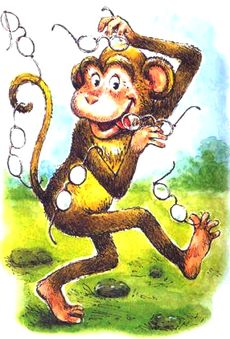 Задание 2
«Путаница»
КОТ В МЕШКЕ
Отгадайте, что здесь перепутано?
"Соседка, перестань срамиться" – ей бабка говорит".
ОТВЕТ
Задание 2
«Путаница»
КОТ В МЕШКЕ
"Соседка, перестань срамиться" – ей Шавка говорит".
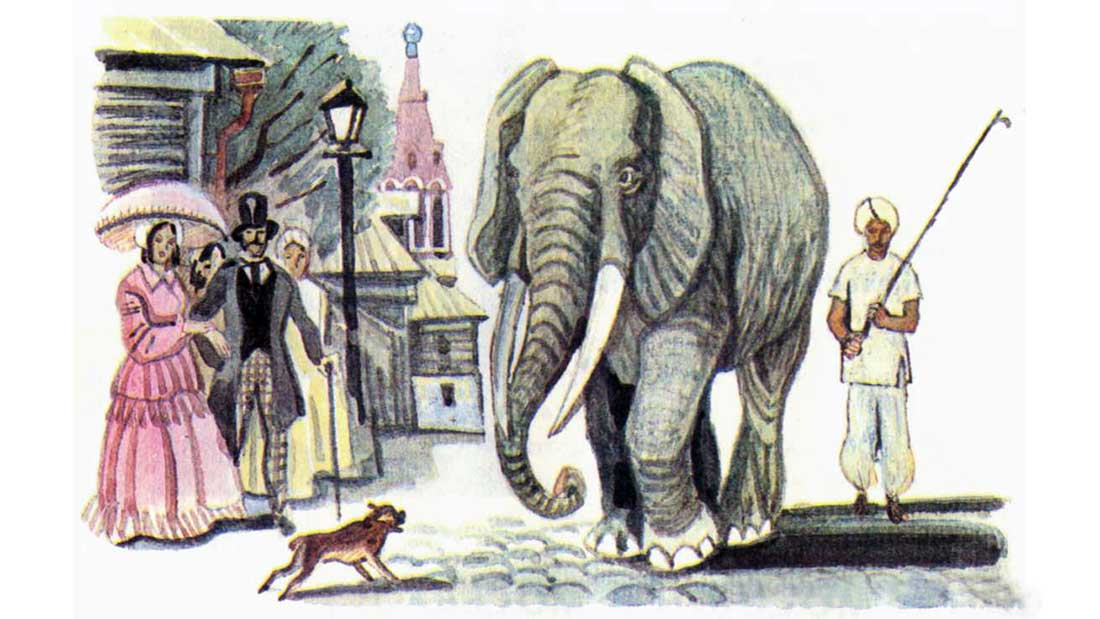